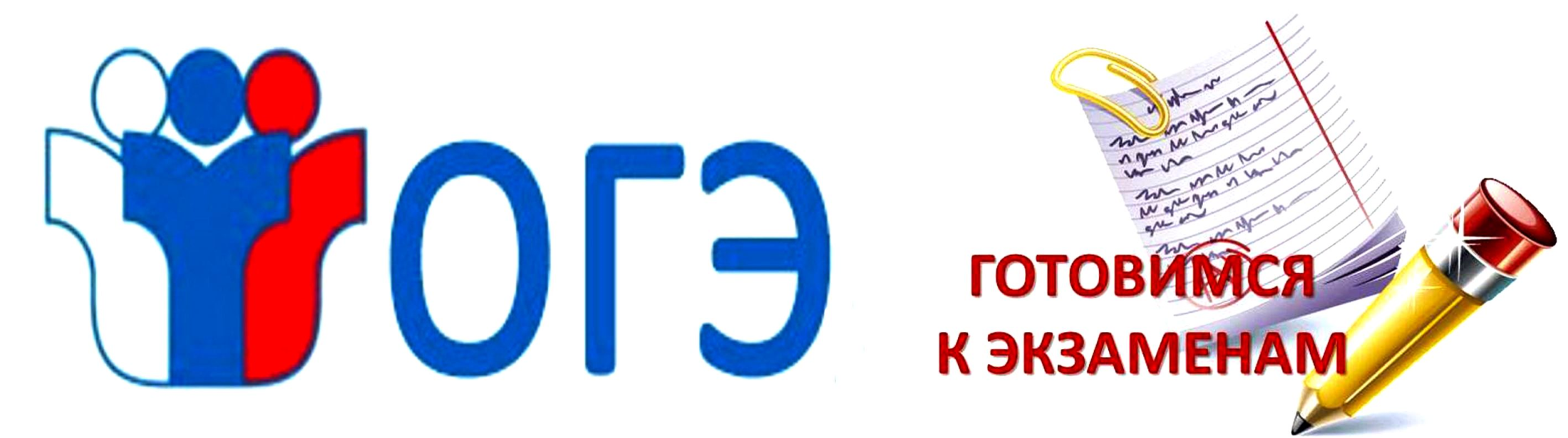 Урок развития речи
 «От слова к мысли»
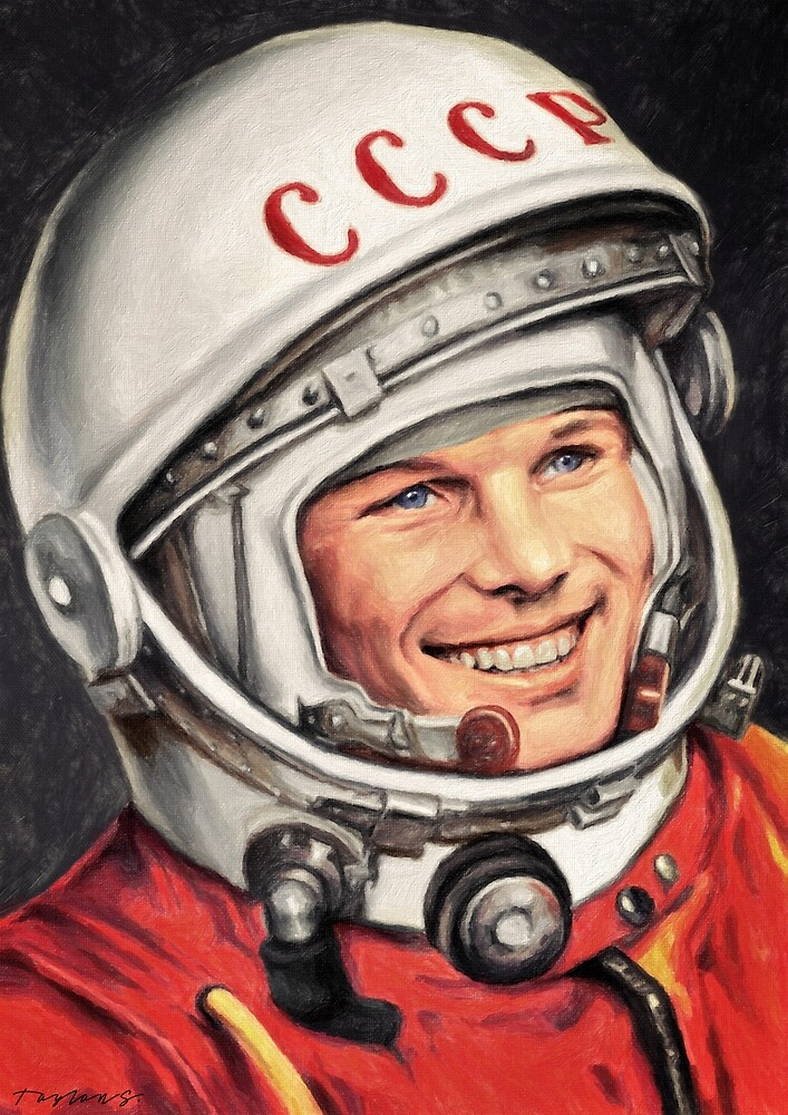 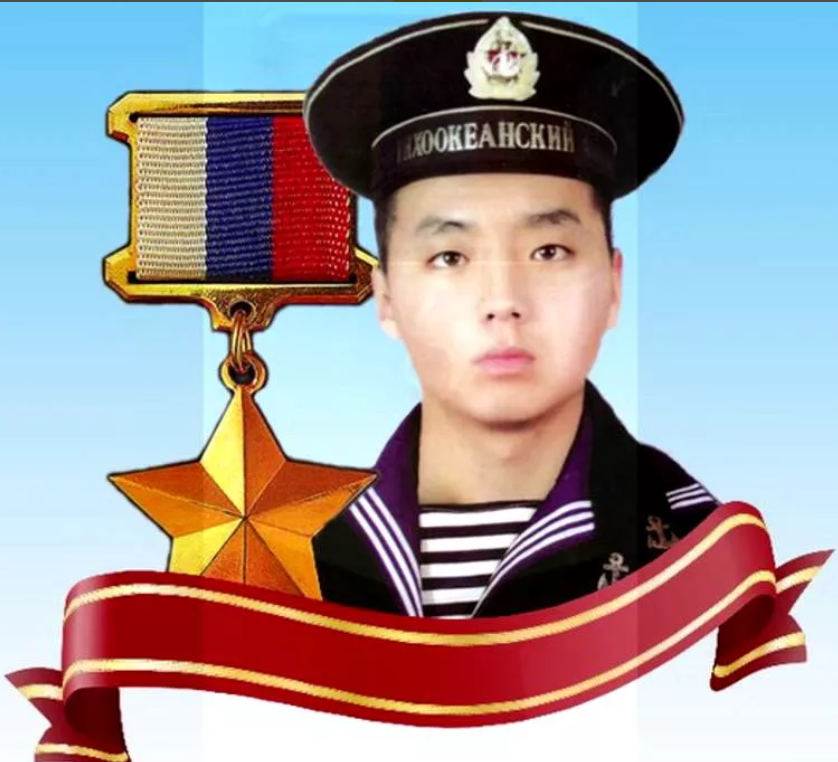 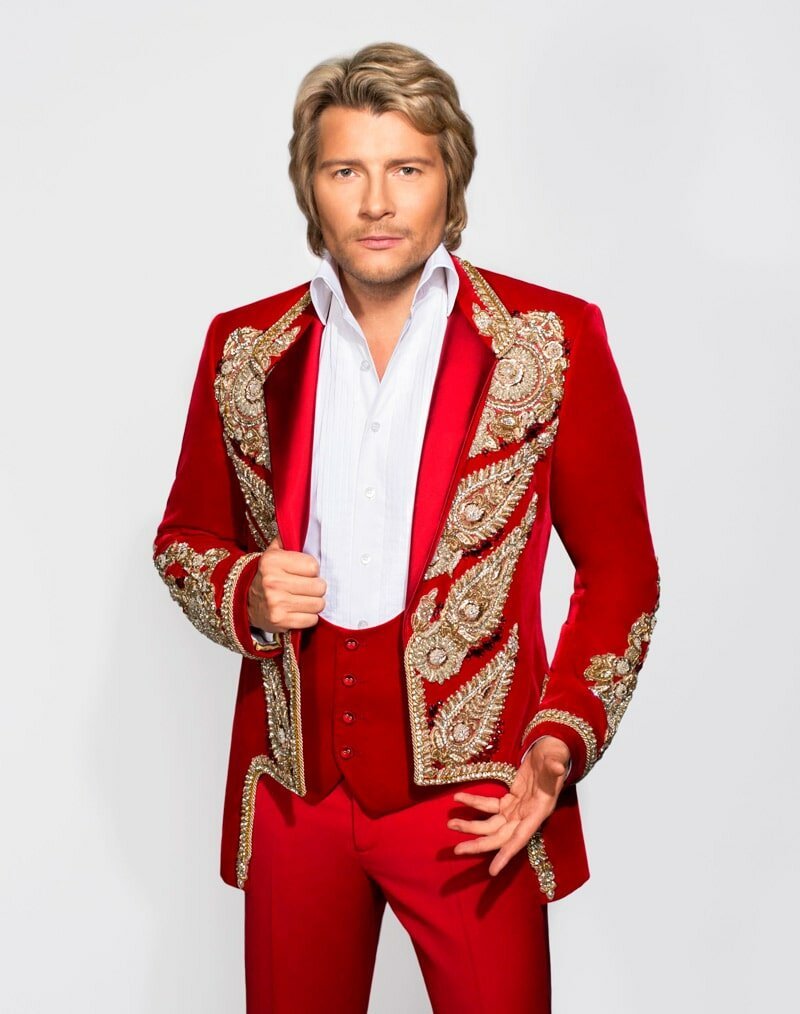 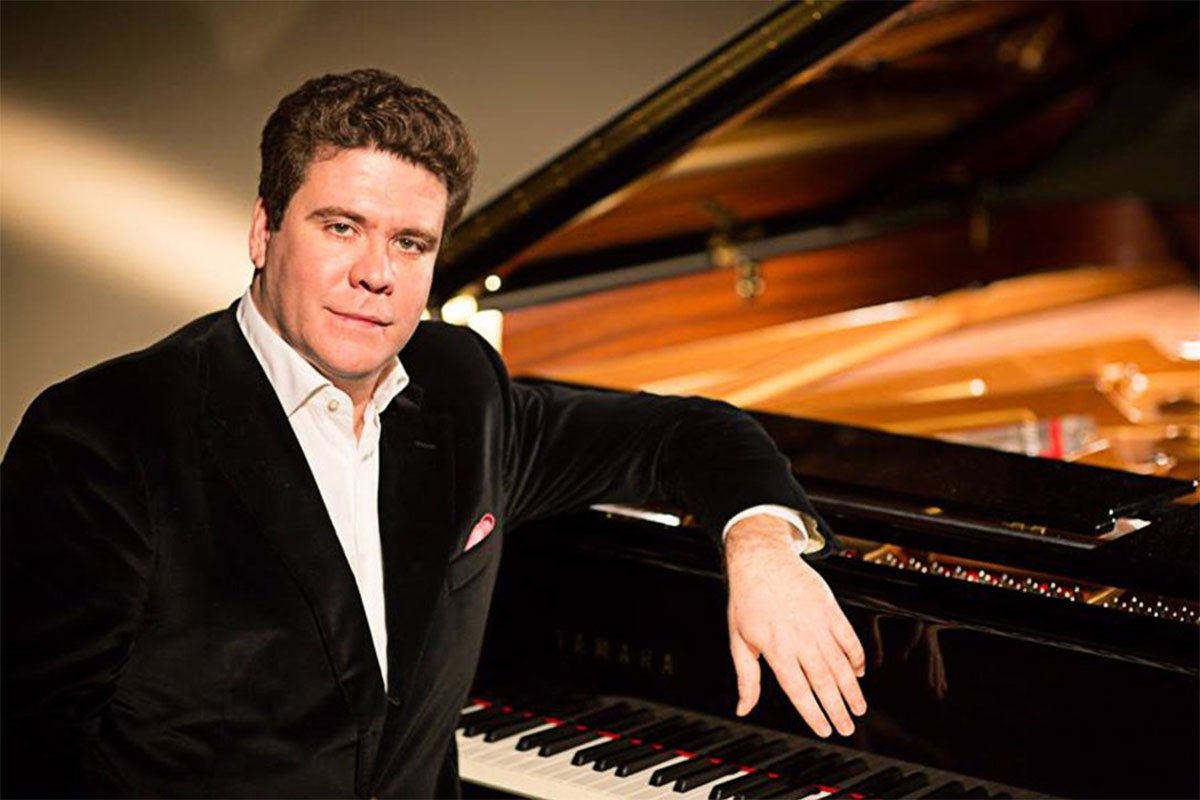 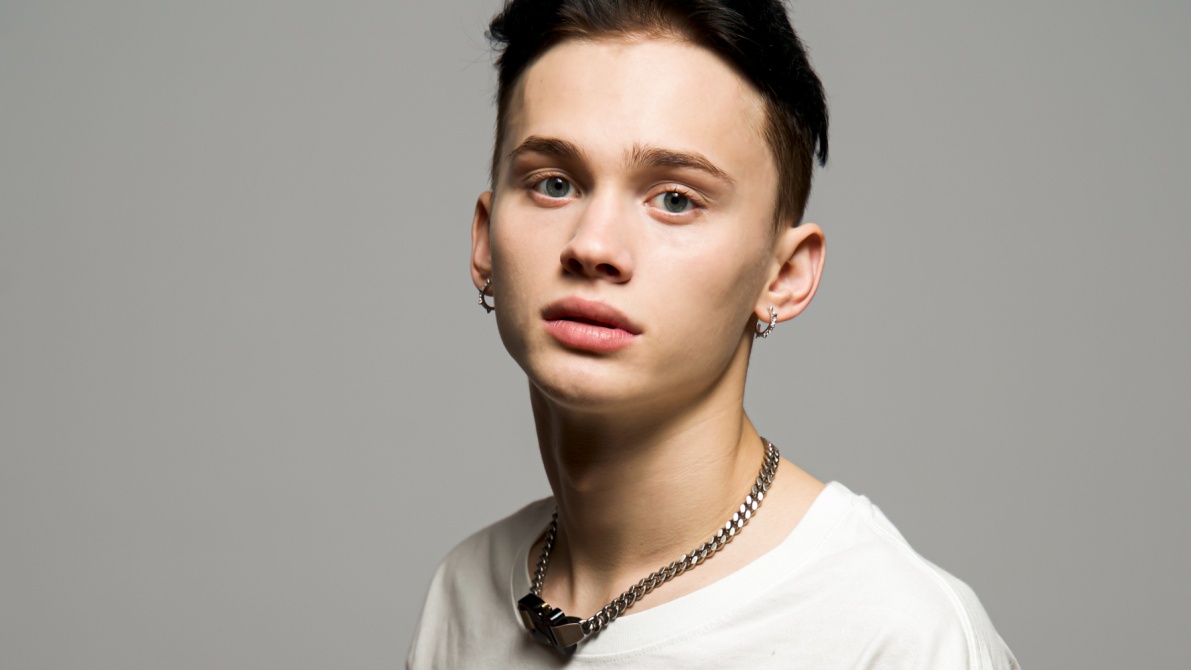 Бремя славы 
	Бремя (устар.) 
	1.Тяжелая ноша, груз.
	2. О чем-то тяжелом, трудном, обременительном. Под бременем лет, годов. Б. судьбы. 

	Ореол славы – обаяние славы, успеха, почета и т. д. Находиться в ореоле чьей-то славы.
СЛАВА - БЕССЛАВИЕ, ПОЗОР

    ОБЕССЛАВИТЬ, -влю, -вишь; св. кого-что. Книжн. Лишить доброго имени, опозорить. 
     Обесславил свою семью, свой род. Обесславил доброе имя.  
     Увенчать славой  - прославить.
Орфографический анализ
Укажите варианты ответов, в которых дано верное объяснение написания выделенного слова. Запишите номера ответов.

Бесславие – на конце приставки перед буквой, обозначающей глухой согласный, пишется С.
Безызвестный– после русскоязычной приставки, оканчивающейся на согласный, пишется буква  Ы.
Обесславлен клеветой – в кратком прилагательном пишется одна буква Н.
Прославленный – в суффиксе имени прилагательного, образованного от имени существительного с помощью суффикса  –ЕНН-, пишется две буквы НН.
Не мечтал о славе – НЕ с глаголами пишется раздельно.
Передайте смысл пословицы своими словами.
Продолжите высказывание
В наше время легко прославиться …

Быть известным нелегко …

Слава должна быть …

Люди, внесшие вклад в развитие …

Никогда не забудем прославленных …
Борис Пастернак
Быть знаменитым некрасиво.Не это подымает ввысь.Не надо заводить архива,Над рукописями трястись.
     Цель творчества — самоотдача,А не шумиха, не успех.Позорно, ничего не знача,Быть притчей на устах у всех…